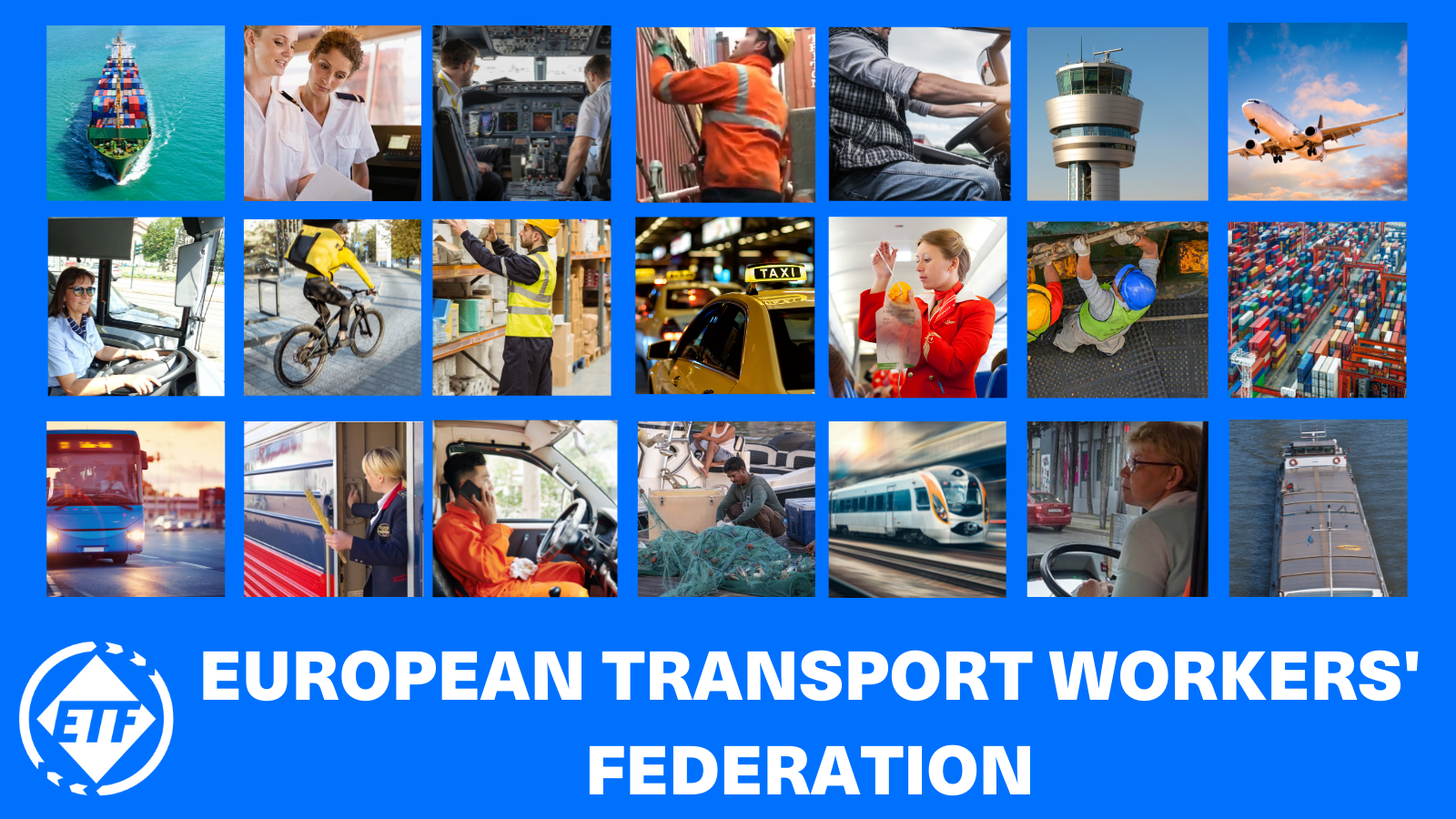 ILO JUST TRANSITION GUIDELINES
Key policy areas to address environmental, economic and social sustainability simultaneously include:

I. Macroeconomic and growth policies
II. Industrial and sectoral policies
III. Enterprise policies
IV. Skills development
V. Occupational safety and health
VI. Social protection
VII. Active labour market policies
VIII. Rights – collective 
IX. Social dialogue and tripartism
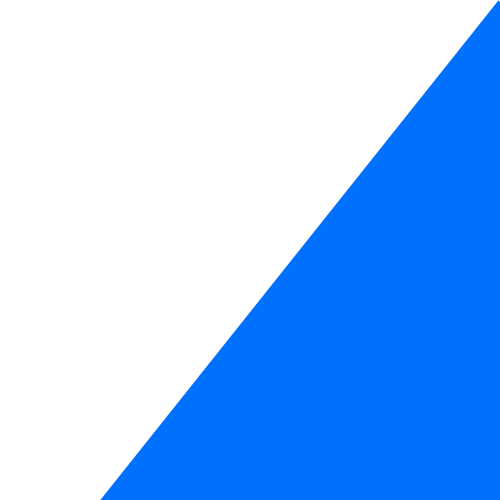 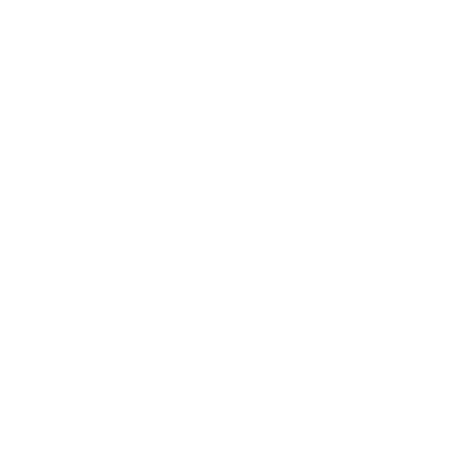 Challenges facing Aviation workers
Modal Shift

Reduction of air travel by governments

Post-COVID recovery 

Cyclical nature of the aviation industry
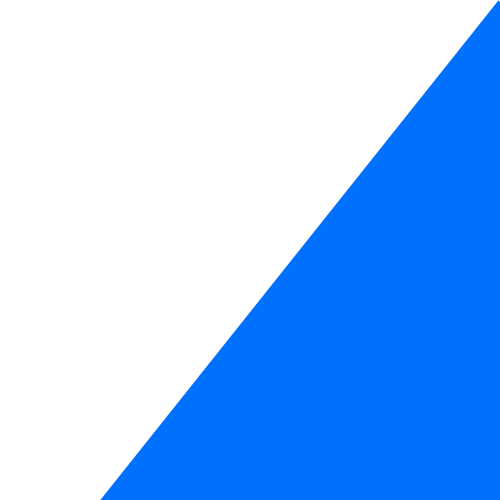 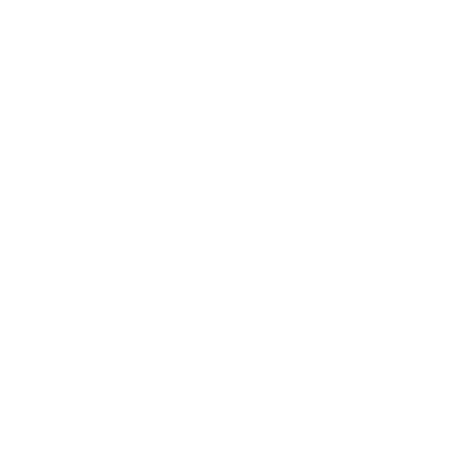 Landing Sustainable Jobs
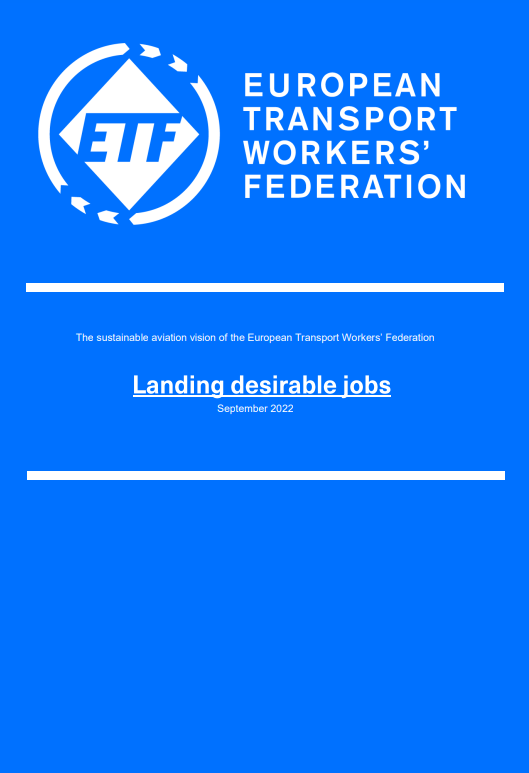 Worker OSH

 Who picks up the bill?

 Green technology

 Just Transition
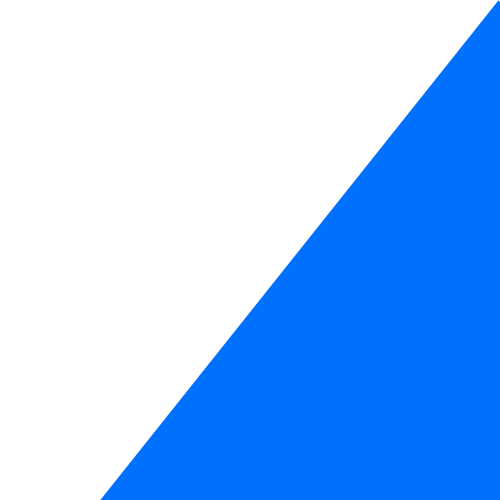 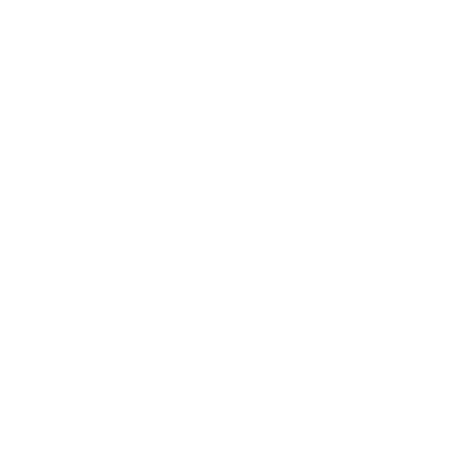 Landing Sustainable Jobs – Just Transition
States should have greater democratic oversight over aviation companies 
Employment/Social protection schemes
Technological Advancement 
Taxation (used for JT funding) 

Democratic participation of workers through Just Transition committees

Priority remains worker retention in existing role
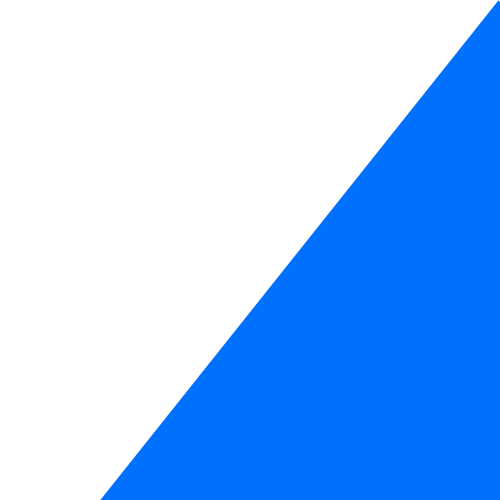 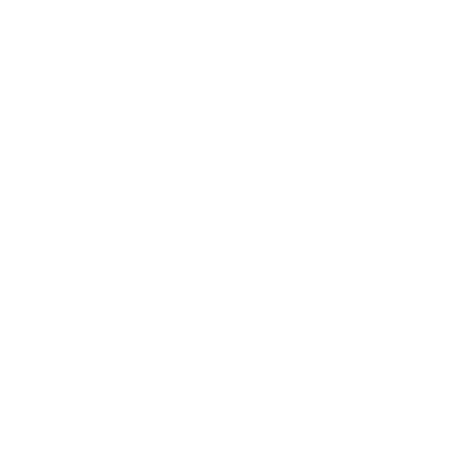 Landing Sustainable Jobs – Just Transition
In cases of job loss: 
Robust training programme
Worker decision on what that training is, up to an including University education
Equal pay and conditions in new role
Ensure union representation 

Revise governance systems at airports 
Worker Community Approach
E.g. Airport Committees
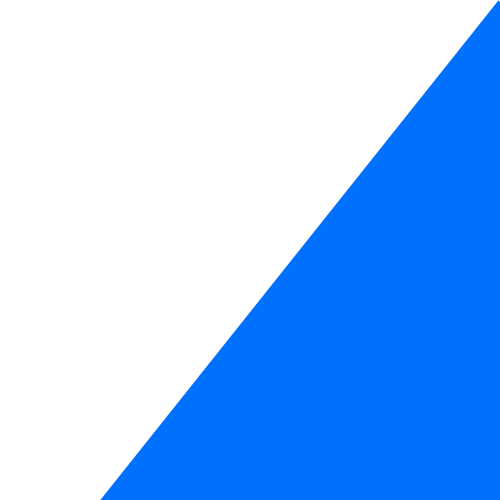 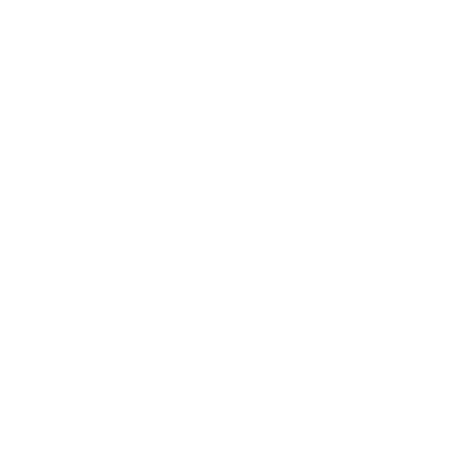 Landing Sustainable Jobs – Just Transition
Creation of Just Transition committees in all companies 
Avoid job destruction 
Plan large professional retraining 
Ensure necessary funding for transition
Especially important in locations where aviation is a major employer (airport towns)
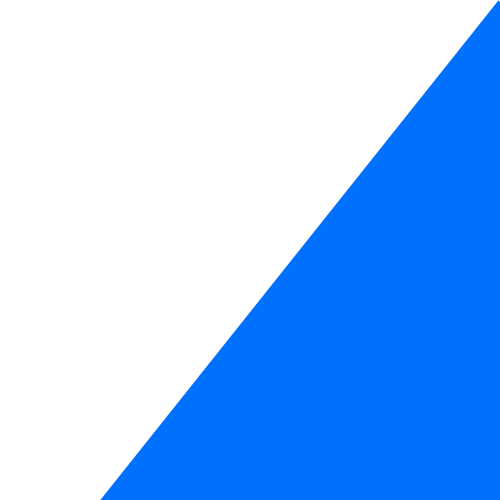 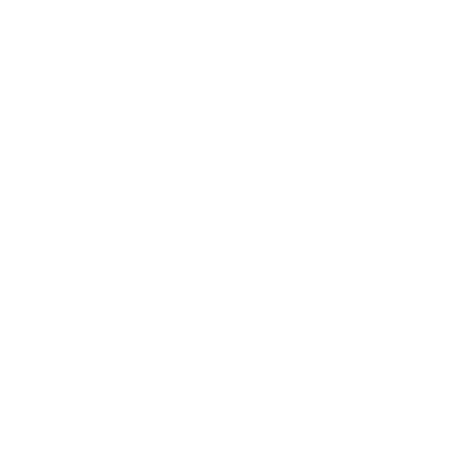 CONNECT WITH US
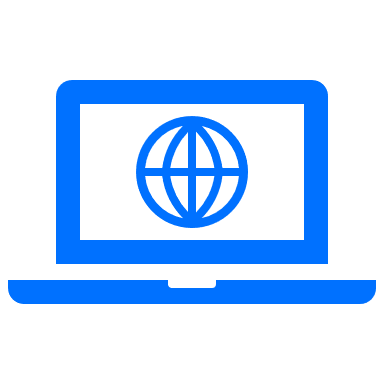 https://www.etf-europe.org/
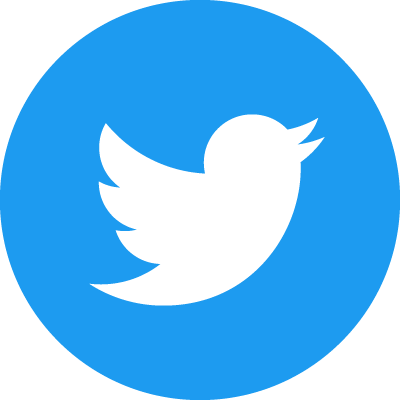 ETF_Europe
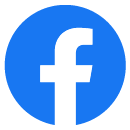 ETF.Europe
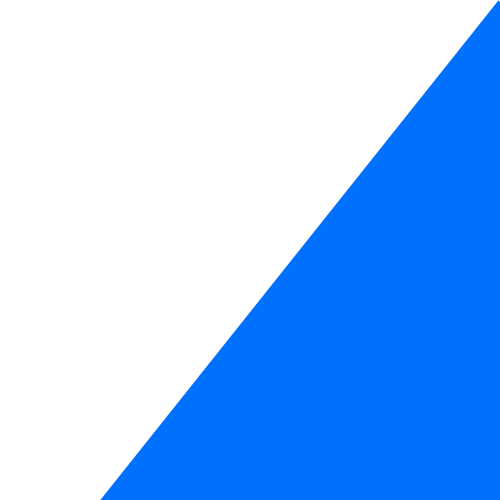 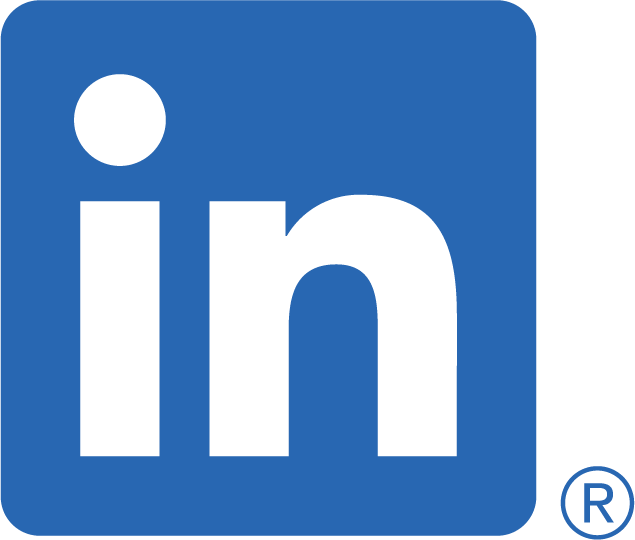 https://www.linkedin.com/company/european-transport-workers'-federation/
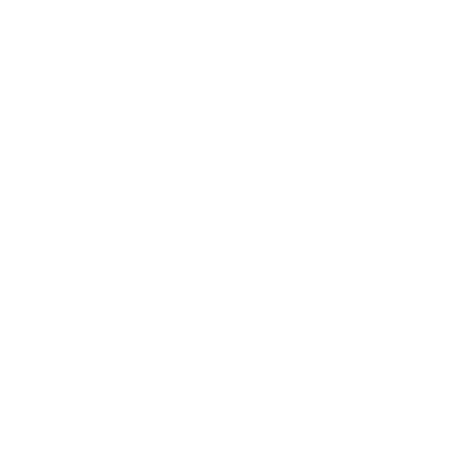